Creating a connected open classroom
Tools, Assignments, and Guidelines
Fredrick W. Baker III

University of South Alabama
Additional Resources available at
http://www.fredwbaker.com/2013cotl
Additional Resources available at: http://www.fredwbaker.com/2013cotl/
The path
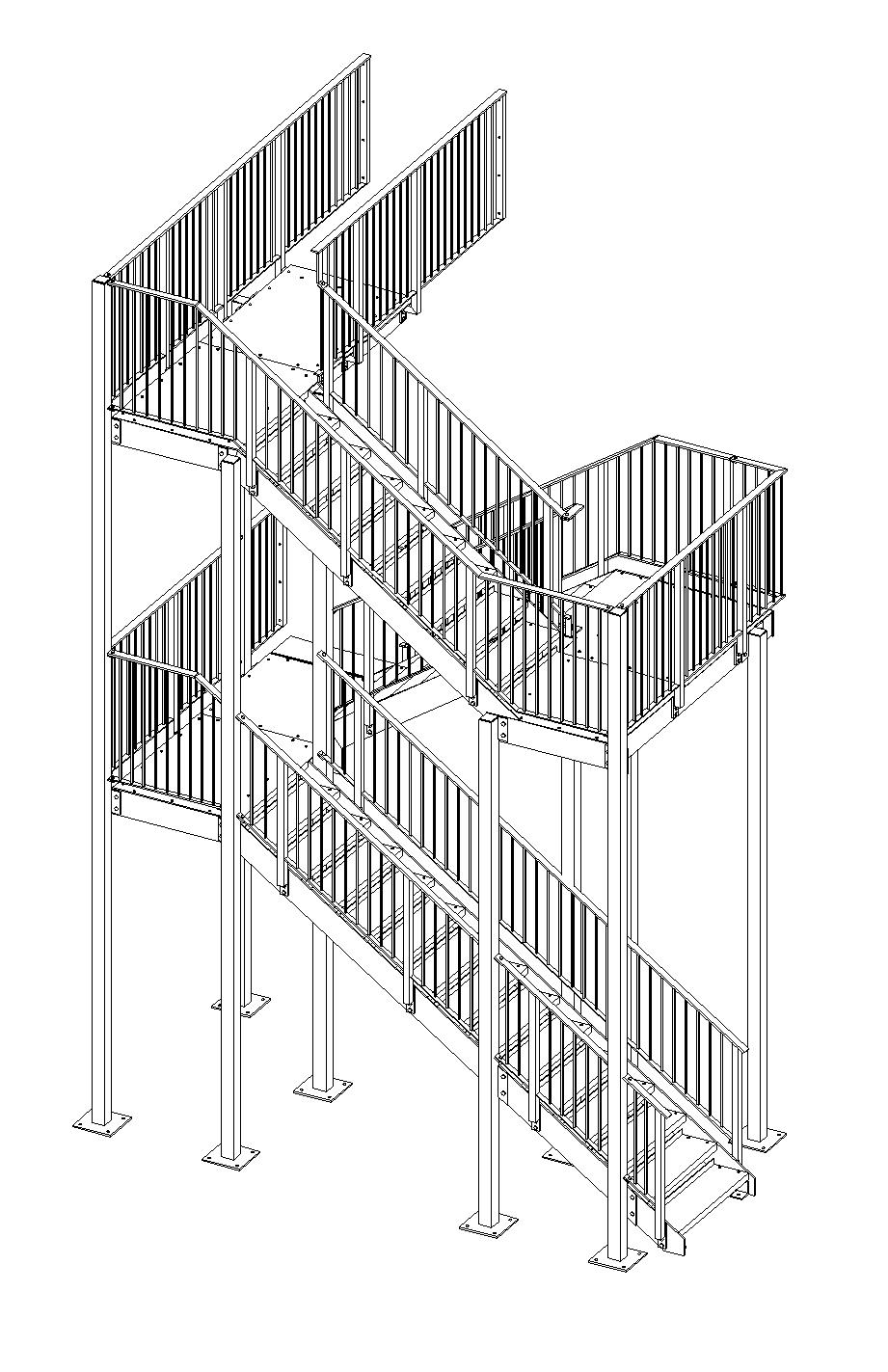 What is Openness?
Why Openness?
How? 
Tools, Assignments, and Guidelines
When?
Where?
More?
Additional Resources available at: http://www.fredwbaker.com/openeducationaldesigns/
http-//www.kdsdesign.co.uk/STAIRS
What?
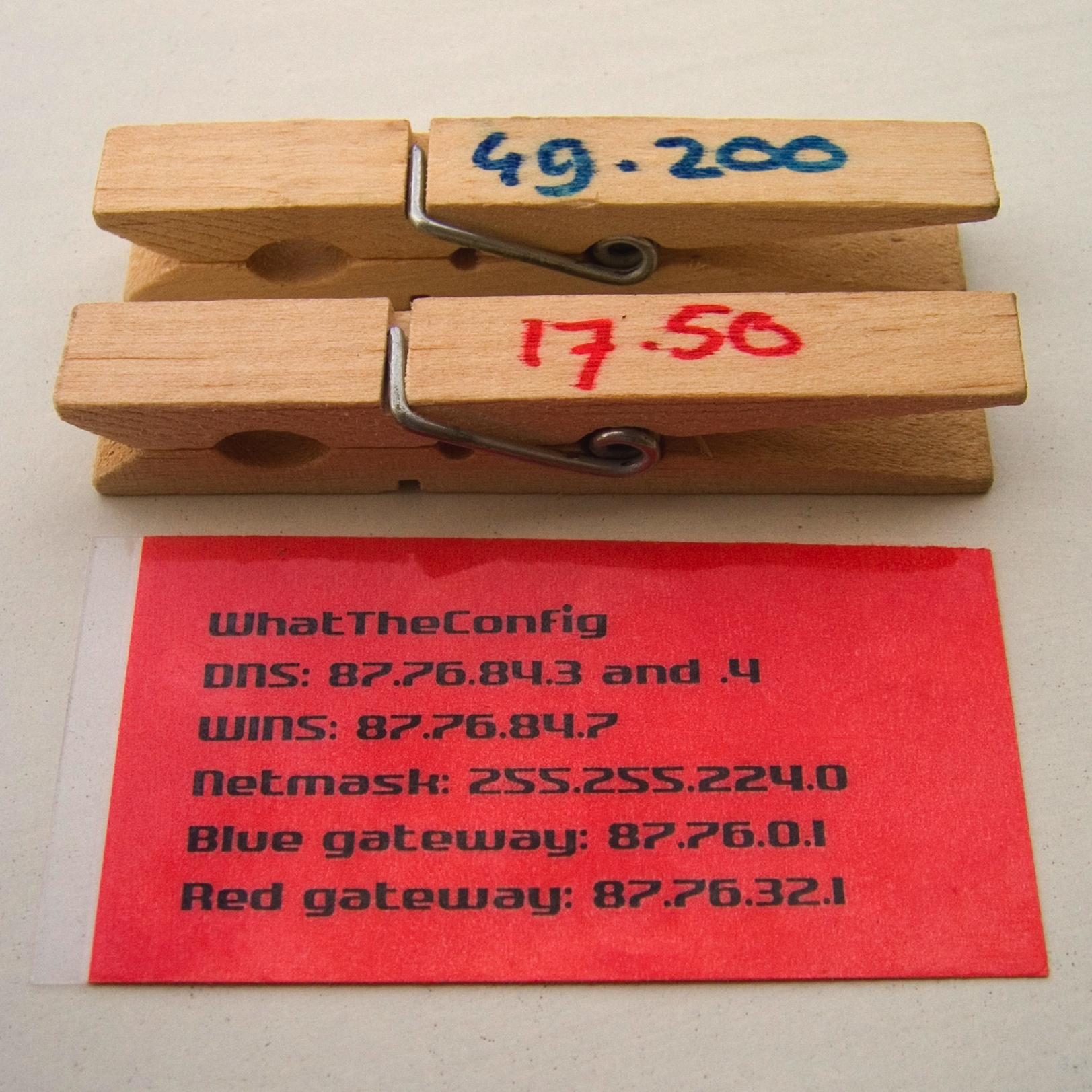 http://upload.wikimedia.org/wikipedia/commons/6/6a/Peg_dhcp_from_what_the_hack_holland_2005.jpg
What is openness?
Openness is a philosophy that emphasizes the value of all people. 

It strives to be inclusive of everyone through encouraging transparency, reduction of barriers, sharing, accessibility, and connectivity.
Additional Resources available at: http://www.fredwbaker.com/2013cotl/
What is open education?
Open education is a grand experiment in designing a richer, more inclusive, flexible, transparent, learning experience for everyone. 

 It is collaborative and human centered.
Additional Resources available at: http://www.fredwbaker.com/2013cotl/
Why?
http://www.flickr.com/photos/opensourceway/6555466069/sizes/l/in/photostream/
Why openness?
Openness: 
Provides a social context for the course and content
Enables learners to participate in a community of interest
Allows learners to connect with a larger community of experience 
(e.g., a research class can connect with research experts and practitioners)
Additional Resources available at: http://www.fredwbaker.com/2013cotl/
Why openness?
Openness:
Helps limit marginalization 
encouraging inclusiveness 
distributing the power to everyone
Encourages active and authentic engagement 
giving learners ownership of their experience
allowing for transparency
Enriches learning and encourages connectivity
developing porous boundaries 
allow access, sharing, and participation with larger community
Additional Resources available at: http://www.fredwbaker.com/2013cotl/
How?
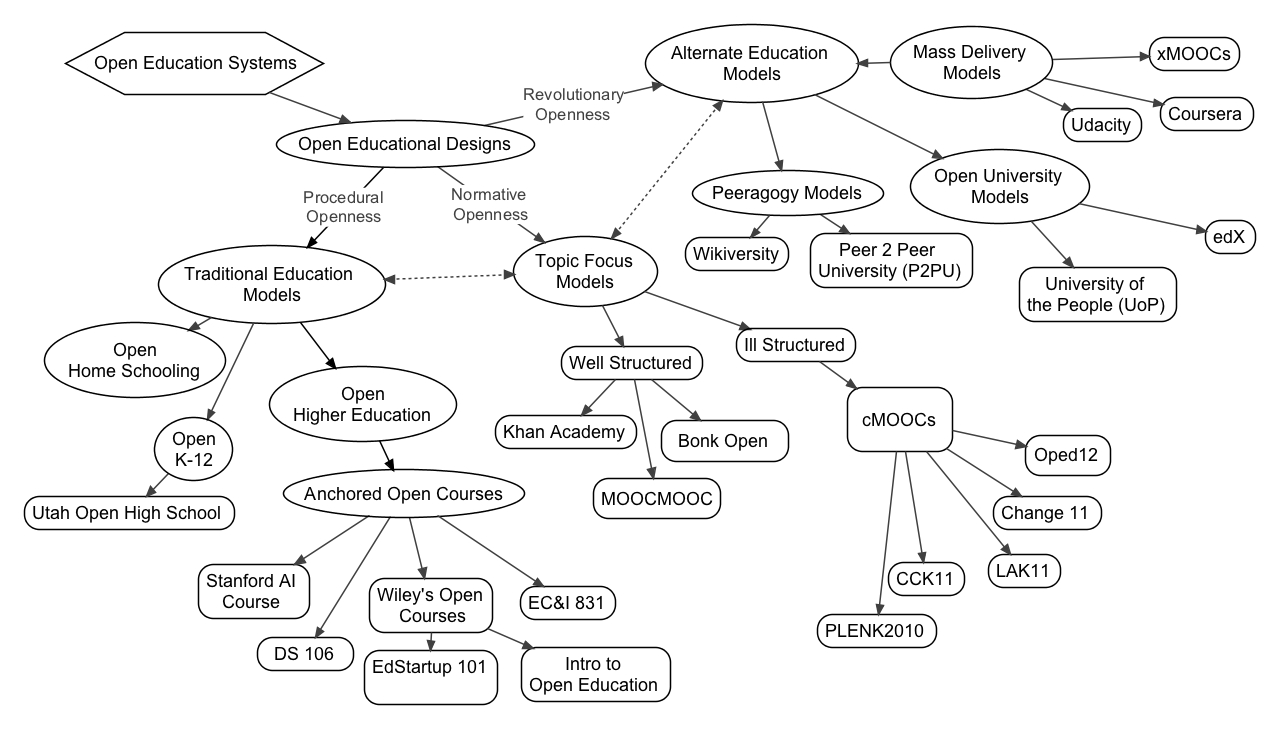 Baker III, F. W., & Surry, D. W. (2013). Open Education Designs: A Taxonomy for Differentiating and Classifying Open Learning Environments. Paper accepted for the Annual Conference of the Society for Information Technology in Teacher Education (SITE). New Orleans, LA.
common rules for the Open classroom
Freedom Rule
Learners should have freedom [and ownership] over their own educational endeavors (Agency)

Environment Rule
Must create resource rich environments with a plethora of opportunities

Personalization Rule
Instruction that is personalized where possible and obligates learners to educationally worthwhile goals

Respect Rule
Respect for the learners, always.
Tunnell, D. (1975). Open Education: an expression in search of a definition. In Nyberg, D. (1975). The Philosophy of Open Education (pp.14-23). London: Routledge & Kegan Paul, Ltd.
Open learning environments
Open learning environments feature:
Learner collaboration with peers and larger community, 
Universal ownership of the class experience, 
Porous boundaries that allow for flexibility in learning,
Transparency in learning and clear feedback systems,  
Openly licensed sharable content,
Public sharing, connectivity, and authentic learning. 
These are enabled by policies, design decisions, and freedoms bestowed on the learners and larger community.
Additional Resources available at: http://www.fredwbaker.com/2013cotl/
Open learning environments
Two main concerns in developing an open learning environment are:
	Transparency
Reducing barriers
Additional Resources available at: http://www.fredwbaker.com/2013cotl/
Transparency
Open Learning Environments seek to foster transparency in the learning environment. Many times this is done through:
Operating in public spaces 
Aggregated individual or class blogs, websites, Twitter, Google +, etc.
Using publicly accessible content and resources
Open Access journals, professional’s blogs, open textbooks, content, and resources such as MITs Open CourseWare or Khan Academy.
Encouraging collaboration and connection
Using Diigo, Open Study, Google Drive documents, groupwork assignments, encouraging a public service such as editing a Wikipedia page, etc.
Additional Resources available at: http://www.fredwbaker.com/2013cotl/
Connective/Social Digital Technologies
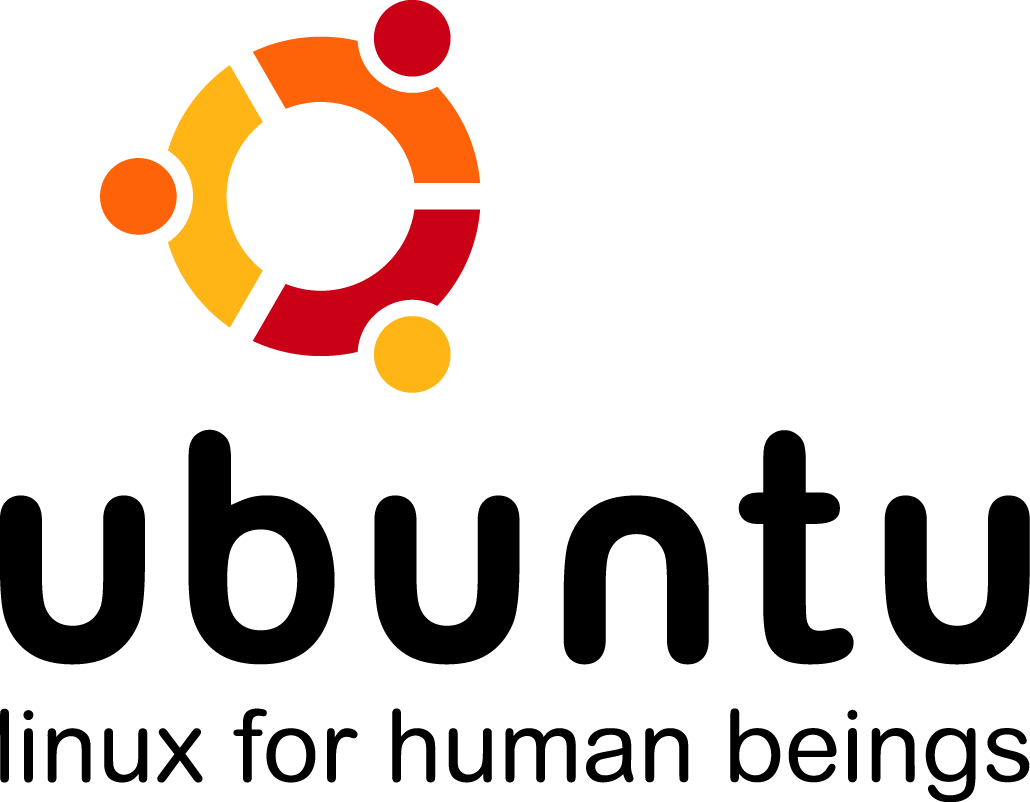 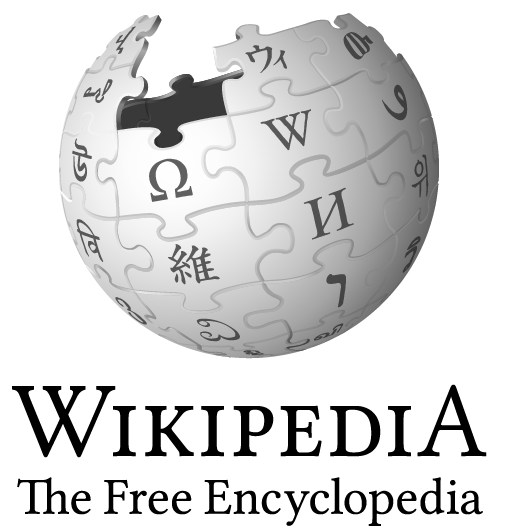 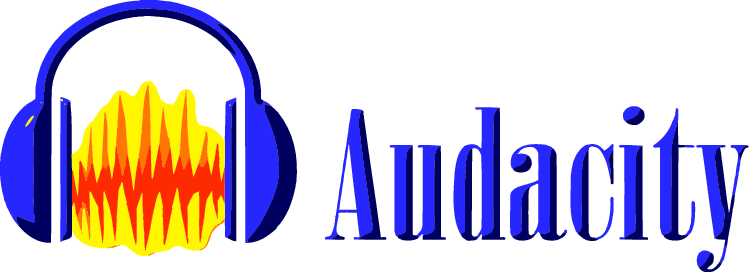 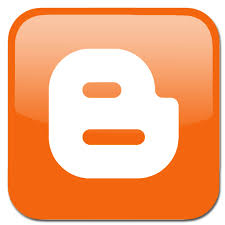 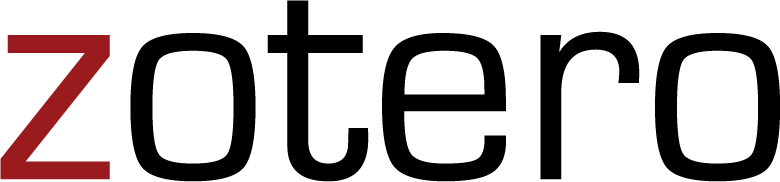 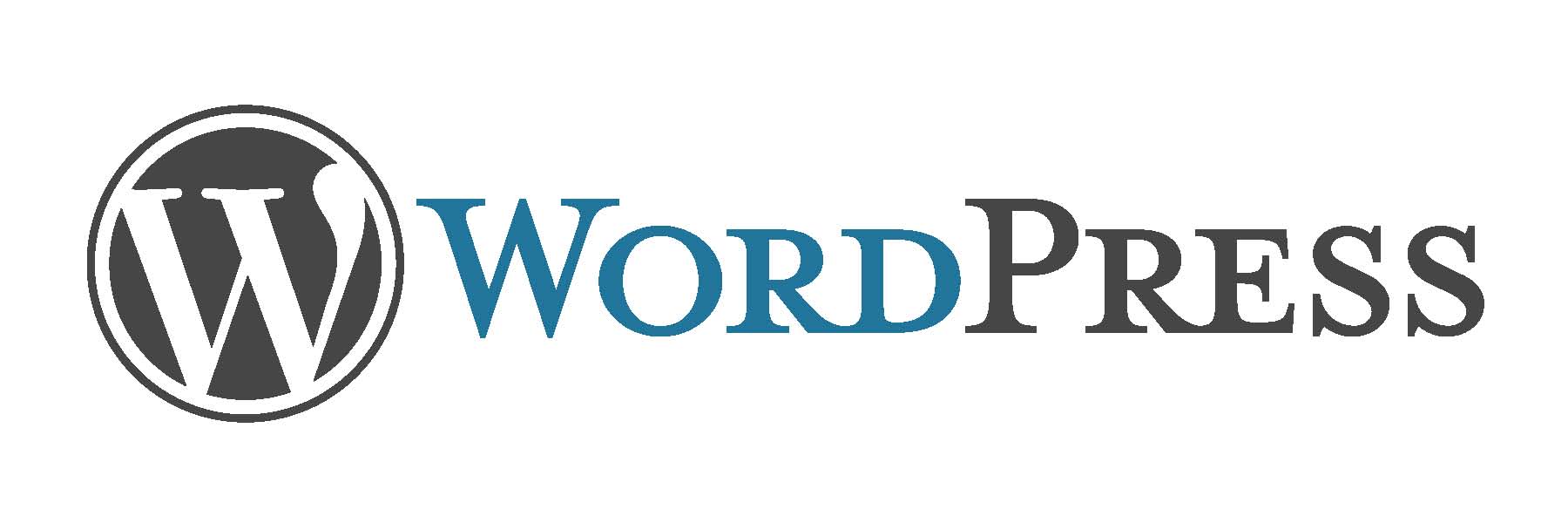 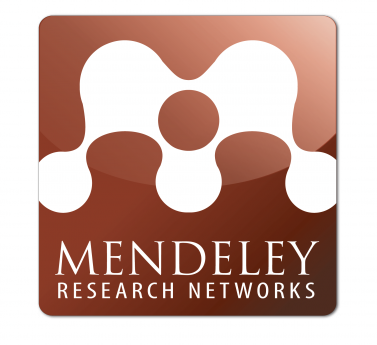 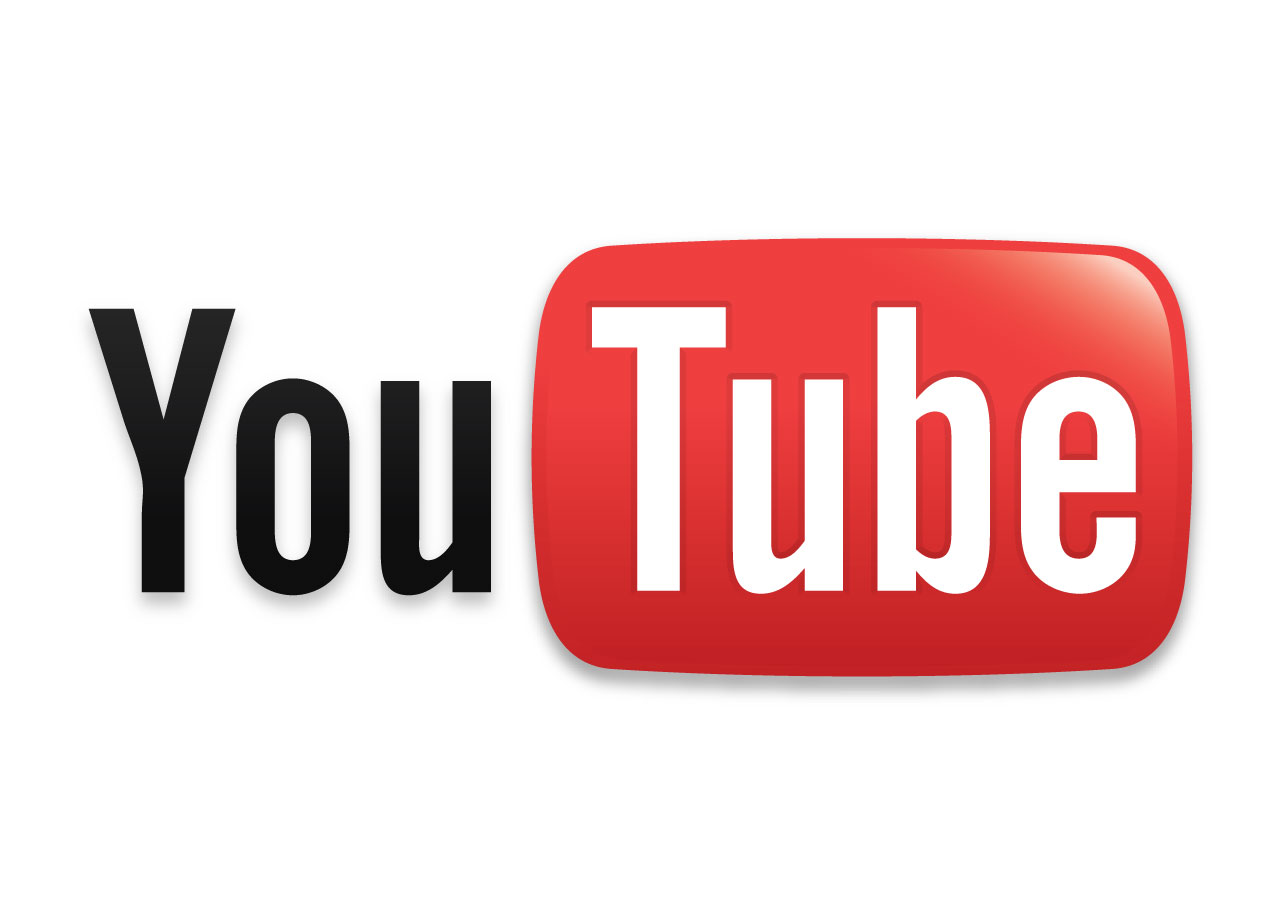 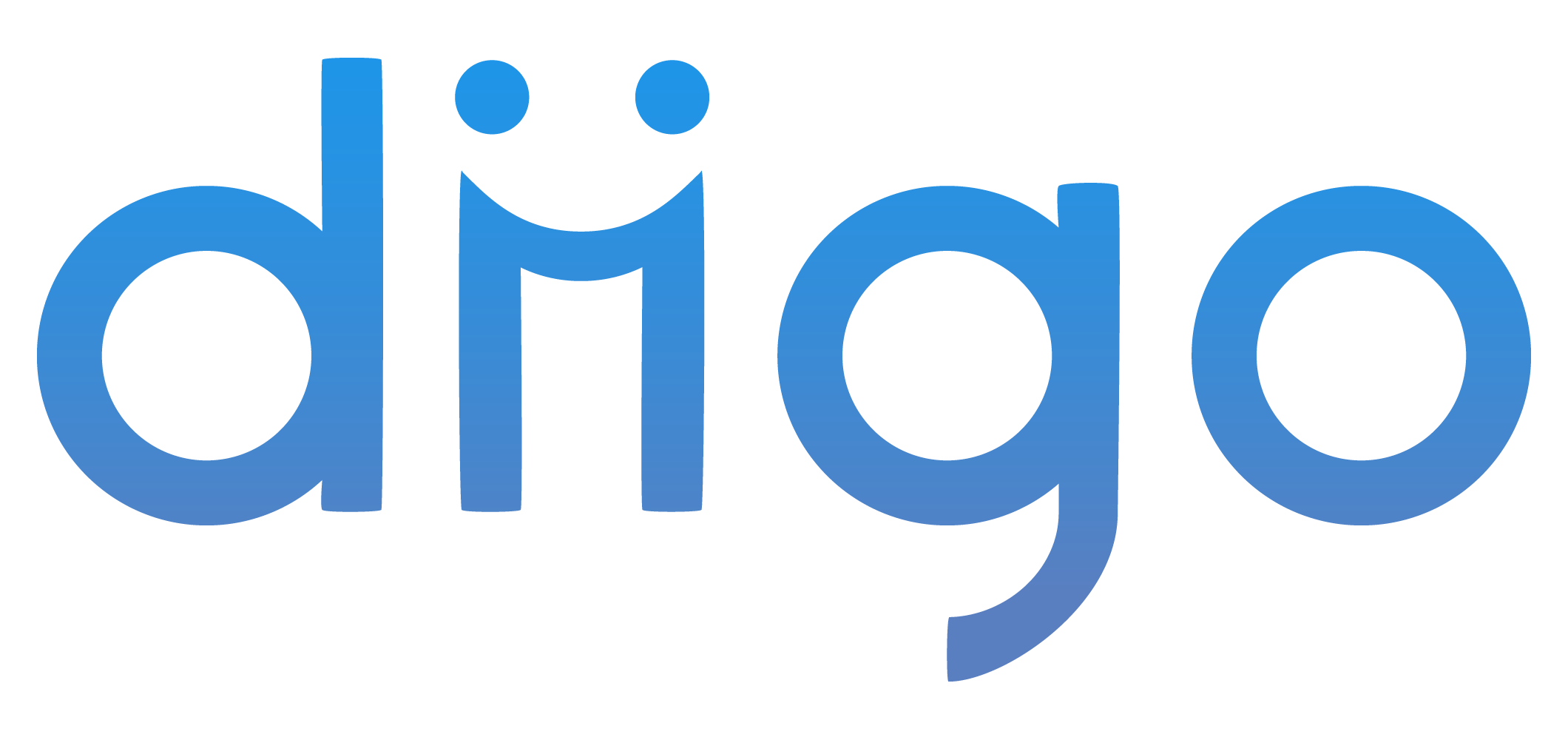 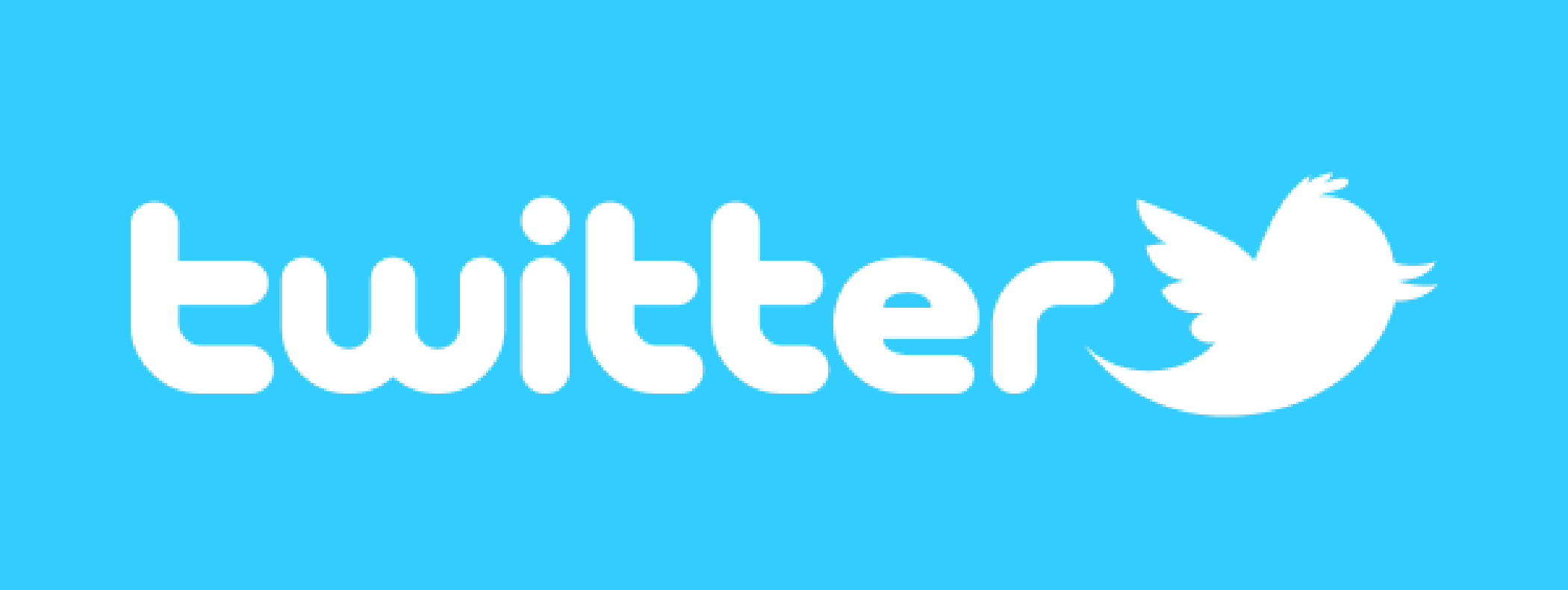 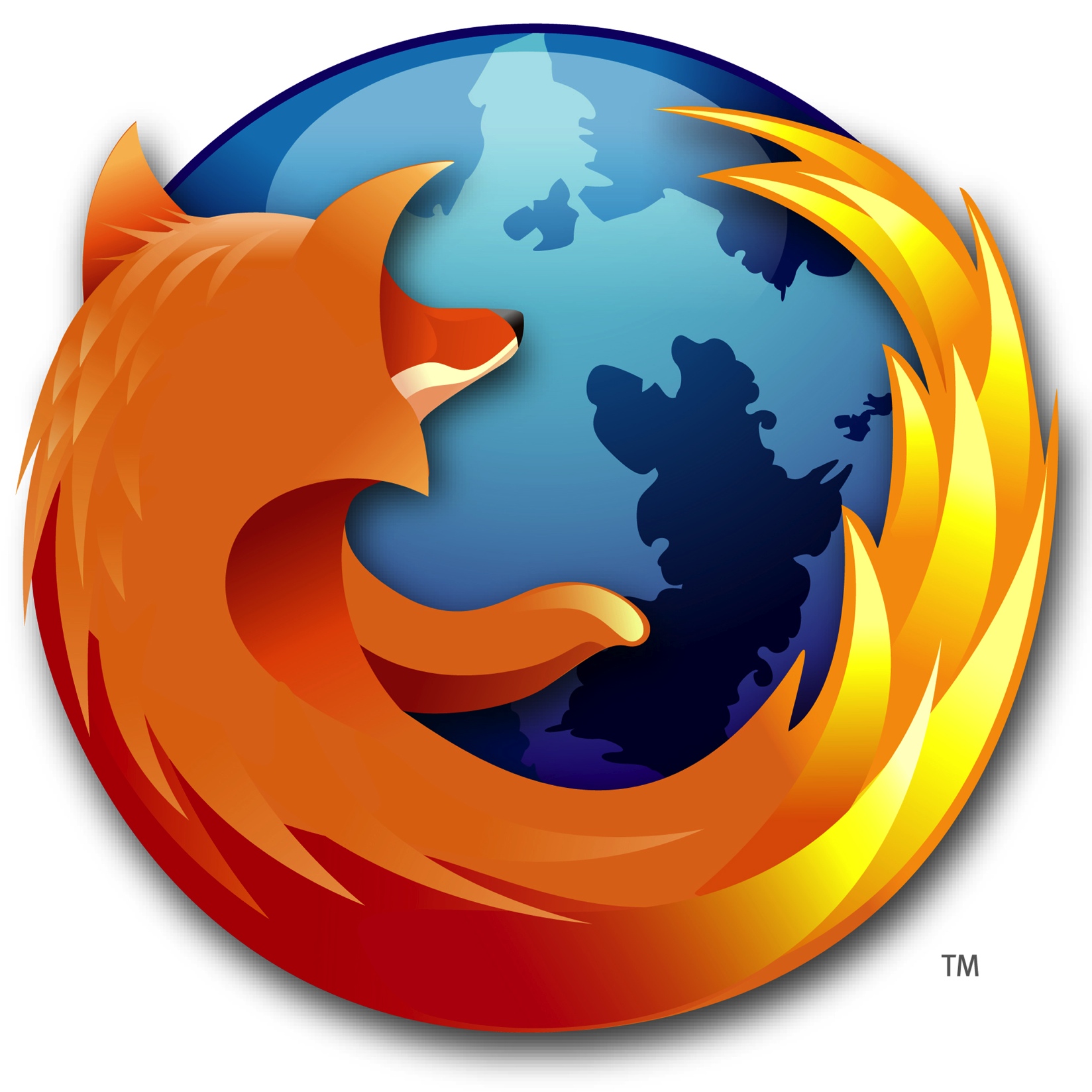 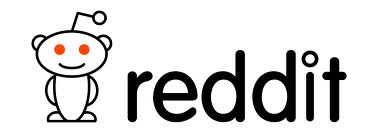 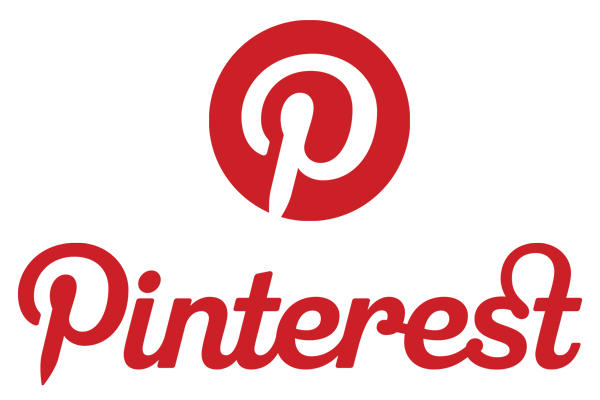 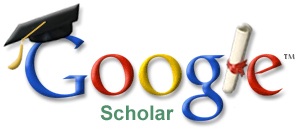 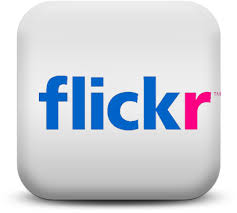 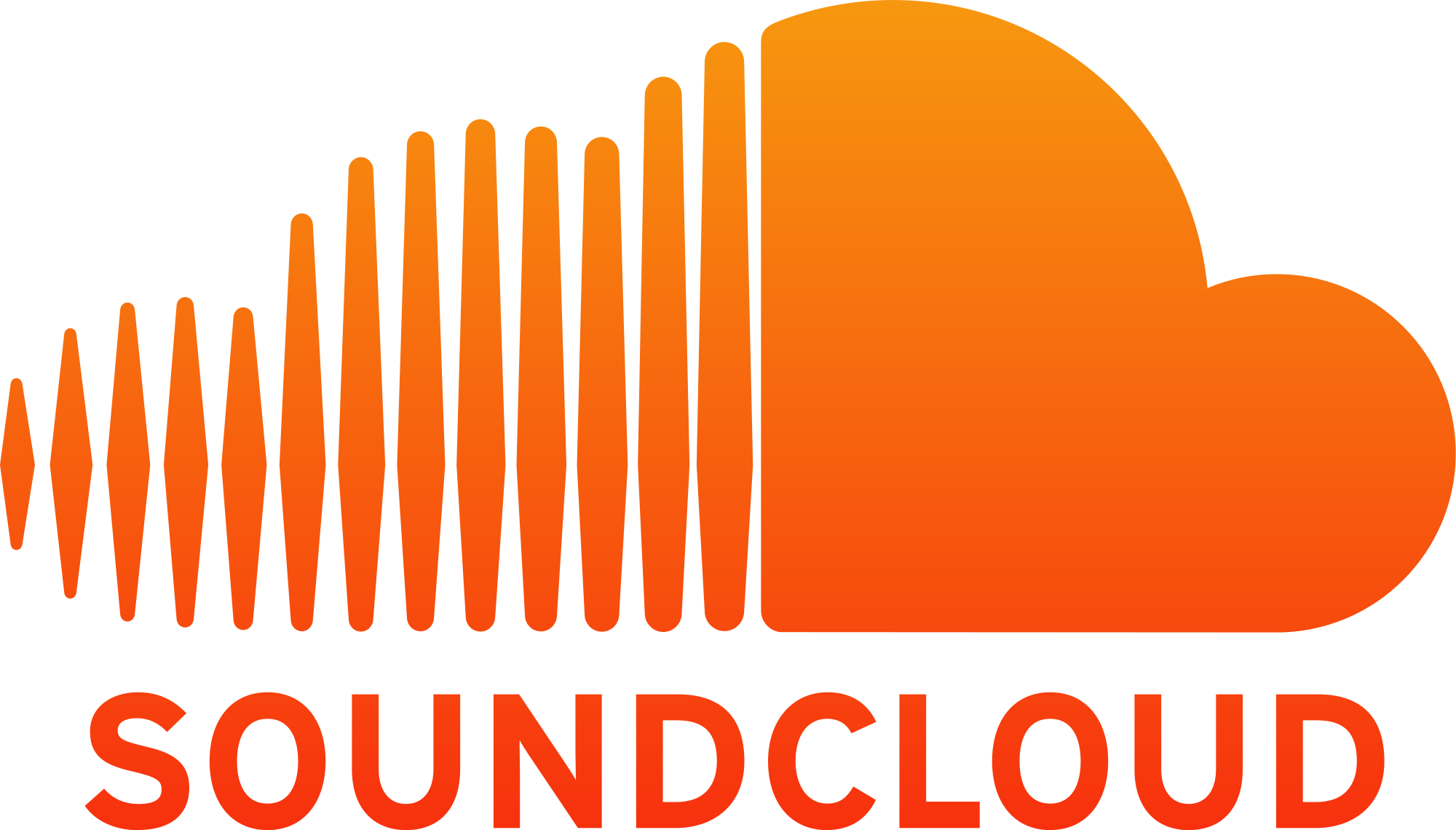 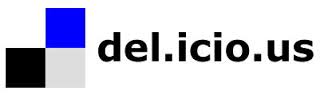 Additional Resources available at: http://www.fredwbaker.com/2013cotl/
Reduced barriers
Open Learning Environments also seek to be permissive and reduce barriers in the learning environment. Many times this is done through:
Enabling student agency 
Allowing learners to generate own assignments, choose topics, or select where points are distributed, or modifying the content to focus on self-selected areas. 
Encouraging democratic connection/collaboration
Allowing learners to select and form/break their own groups, encouraging them to engage and connect with experts and professionals outside of the class, and giving them a voice and the power and right to use it.
Building in real time feedback structures
Design feedback systems into the course so the learners are not penalized for dissenting but so the instructor obtains an immediate understanding of what is happening.
Additional Resources available at: http://www.fredwbaker.com/2013cotl/
The caveat
Open learning environments… 
DEMAND AUTHENTICITY!
Can’t “use Twitter this week” and then never touch it again.
Can’t “let students select their own groups” while forcing them to work with the moocher (i.e., uninvolved and uninterested) students.
Can’t “let students choose a project topic” and then restrict them with so many guidelines they lose interest.
Can’t “expose them to content” by burying them under so many readings and assignments that they can’t take it all in.
Additional Resources available at: http://www.fredwbaker.com/2013cotl/
The good news
Openness is a continuous construct.
You don’t have to be fully transparent or give away all your course materials for free!
Making decisions that tend toward increasing transparency and reducing barriers is a great start!
Additional Resources available at: http://www.fredwbaker.com/2013cotl/
Some Questions to ask yourself
In my course, “How can I…?”
better allow my students to connect with each other and the community socially?
allow the learners to access and share the course content even after they close my course shell?
better enable students to see my topic in its real world setting?
modify the course rules to encourage engagement and creativity with the content?
foster a sense of community in my course?
discover and reduce the impact of rules and other aspects of my course that inhibit authentic engagement and learning?
create real time formative feedback systems that will allow me to know about my student’s perspectives and experiences while there is still time to do something about it?
Additional Resources available at: http://www.fredwbaker.com/2013cotl/
When?
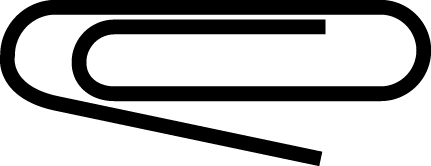 http://opendesignnow.org/wp-content/themes/odn/images/clip.png
When?
Today? Tomorrow? Next Week? Never?

It really is up to you. 
You have the power to empower and encourage your students.
Additional Resources available at: http://www.fredwbaker.com/2013cotl/
Where?
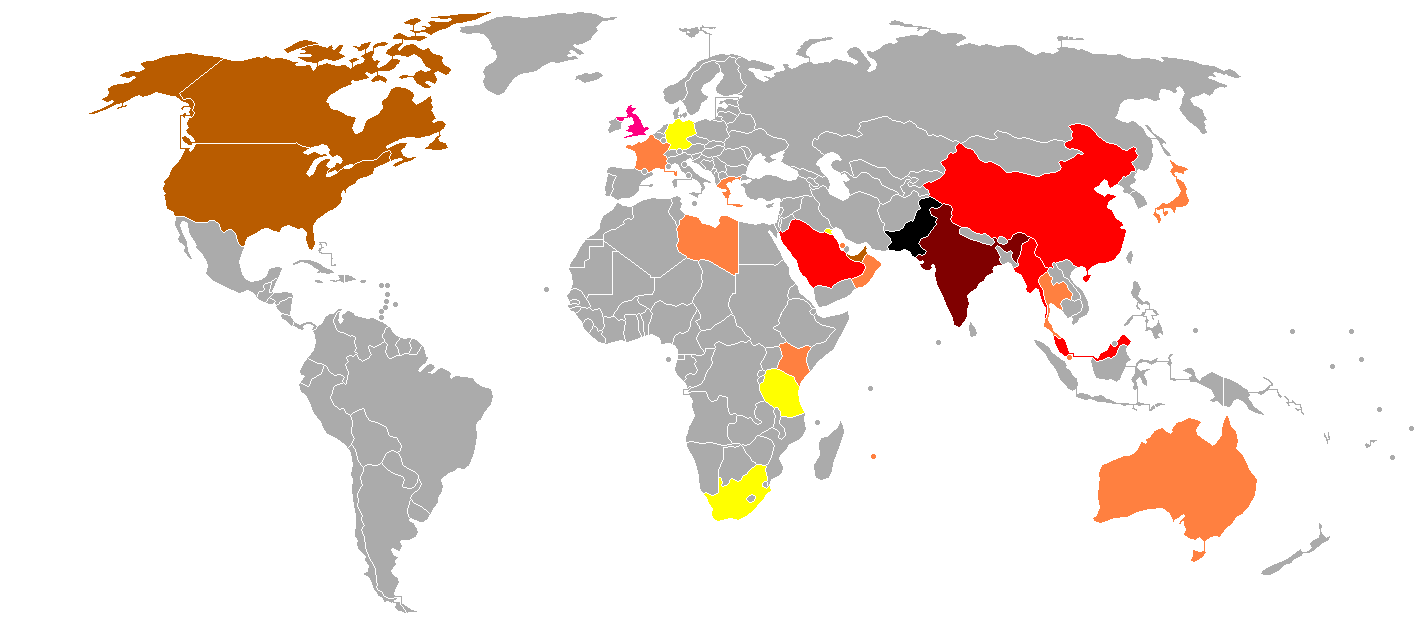 http://upload.wikimedia.org/wikipedia/commons/6/63/Countries_where_Punjabi_is_spoken.png
Where?
Start where you have control:

Your course. 

Experiment. Play. Ask and engage.
Learn how to foster community, empower students, and improve the experience for the learners using feedback and sharing the power.
Additional Resources available at: http://www.fredwbaker.com/2013cotl/
Where?
Move out as you feel comfortable or feel it important. 

Open Education is an experiment. 
When we share what we learn, we all benefit.
Additional Resources available at: http://www.fredwbaker.com/2013cotl/
More?
I have active examples of open courses and suggested resources at the presentation site.

www.fredwbaker.com/2013cotl 

The slides and (later) the audio are there as well.
Additional Resources available at: http://www.fredwbaker.com/2013cotl/
The path
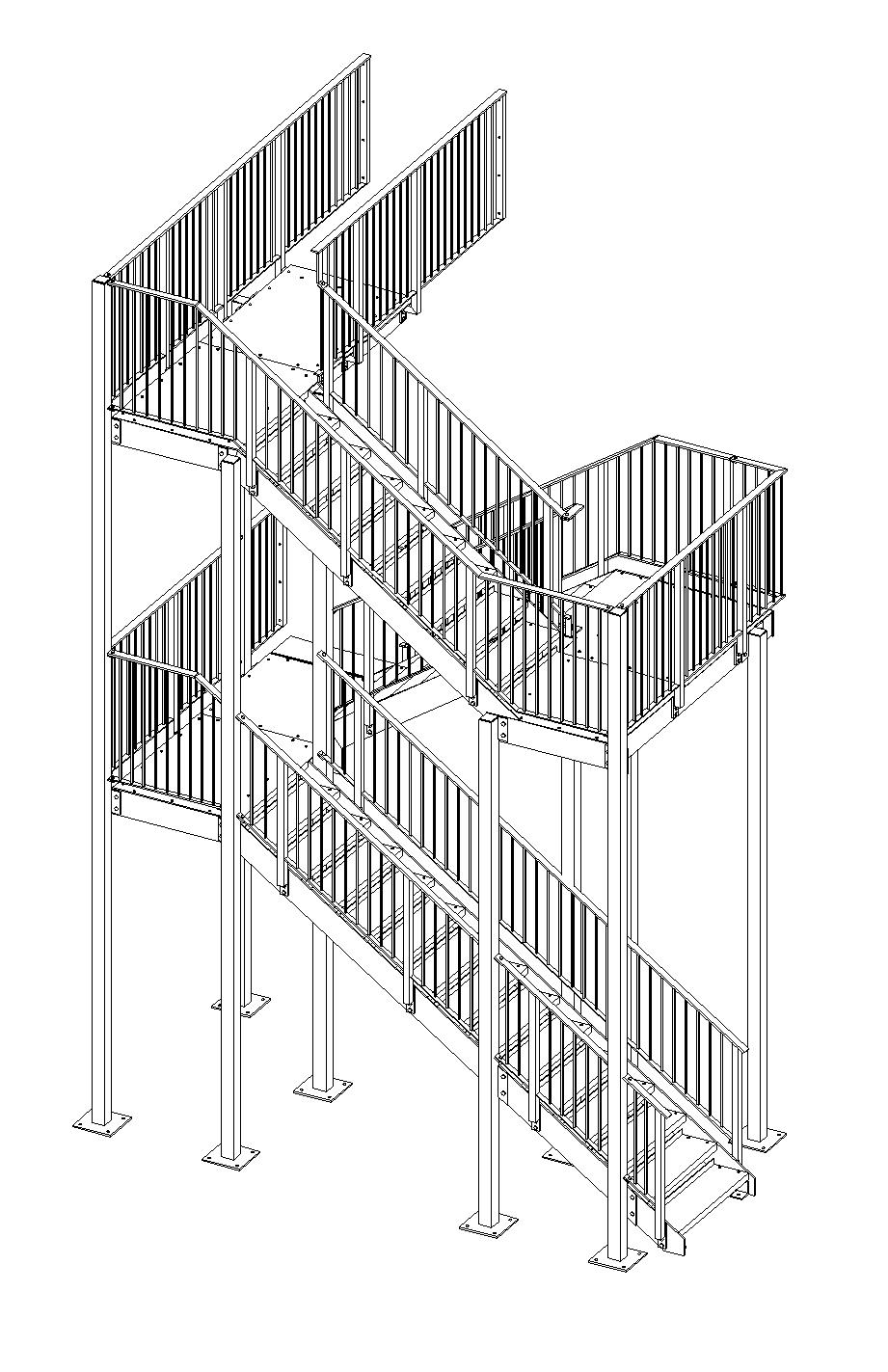 What is Openness?
Why Openness?
How? 
Tools, Assignments, and Guidelines
When?
Where?
More?
Additional Resources available at: http://www.fredwbaker.com/openeducationaldesigns/
http-//www.kdsdesign.co.uk/STAIRS
Questions?
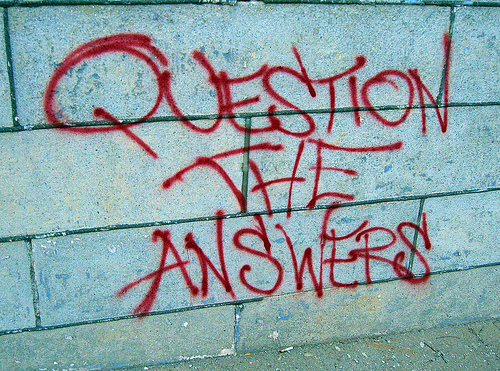 http://farm4.static.flickr.com/3394/3526522573_8f40a675b6.jpg
Contact
You can connect with me at:

WWW: fredwbaker.com

Twitter: @fredwbaker
Email: fredwbaker@gmail.com
Additional Resources available at: http://www.fredwbaker.com/2013cotl/